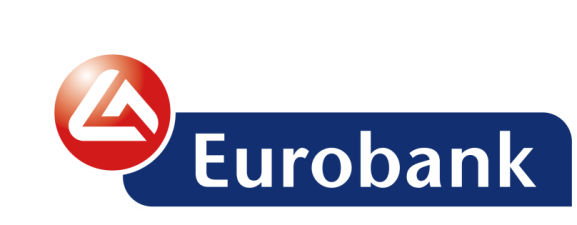 Χρηματοδότηση 
Νεανικής Καινοτόμου Επιχειρηματικότητας
Τραπεζική Μικρών Επιχειρήσεων
18 Φεβρουαρίου 2015
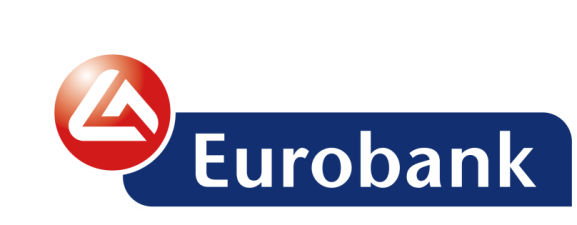 Eυνοϊκούς όρους
Απλοποιημένη διαδικασία
Αποκλειστικό & εξειδικευμένο κέντρο εξυπηρέτησης
Πρόγραμμα Χρηματοδότησης νεοφυών επιχειρήσεων
Ένα πρόγραμμα σχεδιασμένο για εταιρείες - απόφοιτους egg
στη φάση go !!
Ενημέρωση – Καθοδήγηση
Υποβολή αιτήσεων
Υποστήριξη pre & after sales
2
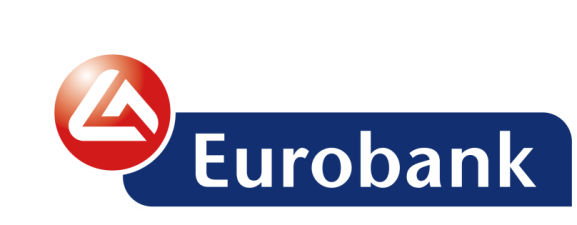 Η πρόταση για τις ομάδες του egg
Επενδύσεις σε Πάγια
Ανάγκες
Κεφάλαιο Κίνησης
Έως € 25.000 για
Έως € 50.000 για
Λειτουργικά Έξοδα 
Έξοδα Promotion & Marketing
Χρηματοδότηση Συναλλακτικού Κυκλώματος
Αγορά Πάγιου Εξοπλισμού
Επενδύσεις σε άϋλα πάγια
Δαπάνες Επαγγελματικής Στέγης
Σύμφωνα με το τελικό επιχειρηματικό πλάνο των ομάδων
Με ευνοϊκούς όρους
Μεγάλη διάρκεια αποπληρωμής,   7 έως 10 έτη 
Περίοδο Χάριτος Κεφαλαίου 2 έως 3 έτη και πληρωμή μόνο τόκων
Πολύ χαμηλό κόστος χρηματοδότησης
Τελικό Επιτόκιο  	2,2% στο διάστημα περιόδου χάριτος & 
		4,2% για την υπόλοιπη διάρκεια
Χωρίς πρόσθετα έξοδα μέχρι τη λήξη της χρηματοδότησης   
Χωρίς επιπλέον εξασφαλίσεις, μόνο προσωπικές εγγυήσεις των εταίρων
3
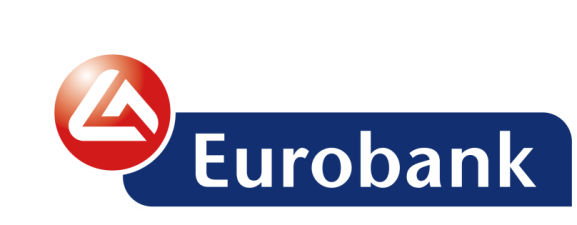 Καθοδήγηση
Κεντρική Διαχείριση
Single Point of Reference
Κέντρο Εξυπηρέτησης & Υποστήριξης
Δημιουργούμε:  Help Desk     &    Ομάδα Αξιολόγησης egg
για την υποστήριξη των ομάδων egg σε όλα τα βήματα της χρηματοδότησης τους
Ανάλυση αναγκών, παρουσίαση χρηματοδοτικών λύσεων, διαμόρφωση βέλτιστης πρότασης με βάση τις ανάγκες
Αξιοποίηση Ενεργών προγραμμάτων Κρατικών ή Ευρωπαϊκών Επιχορηγήσεων
Υποβολή αιτήματος κεντρικά στην ομάδα των experts αξιολόγησης egg
Ένα και μοναδικό σημείο επαφής των ομάδων με την Τράπεζα
4